RADYASYONUN ÖLÇÜLMESİ
FANTOMLAR
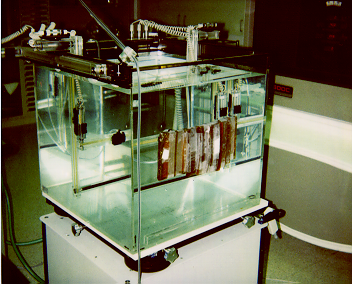 Temel doz dağılımları genellikle suda ( su fantomunda ) ölçülür.
Yumuşak doku yoğunluğuna çok yakın yoğunluktadır.
Ölçümde kullanılacak iyon odaları veya diyotların su geçirmez olması gerekir.
FANTOMLAR
Her zaman su fantomu kullanmak zaman açısından pratik olmadığından katı fantomlar dizayn edilmiştir.     ( rutin ölçümler için )

Ancak referans ölçümleri için katı fantom tercih edilmez.

Foton ve elektron dozimetresinde kullanılan katı ve su fantomlar homojen fantomlar olarak adlandırılır.
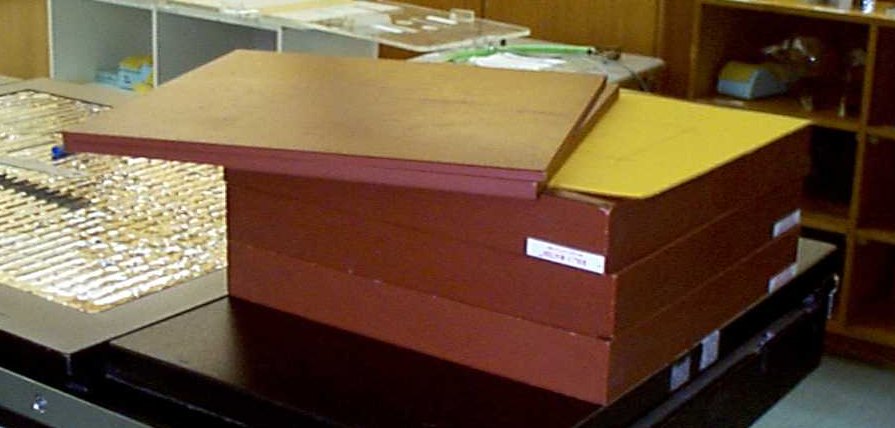 FANTOMLAR
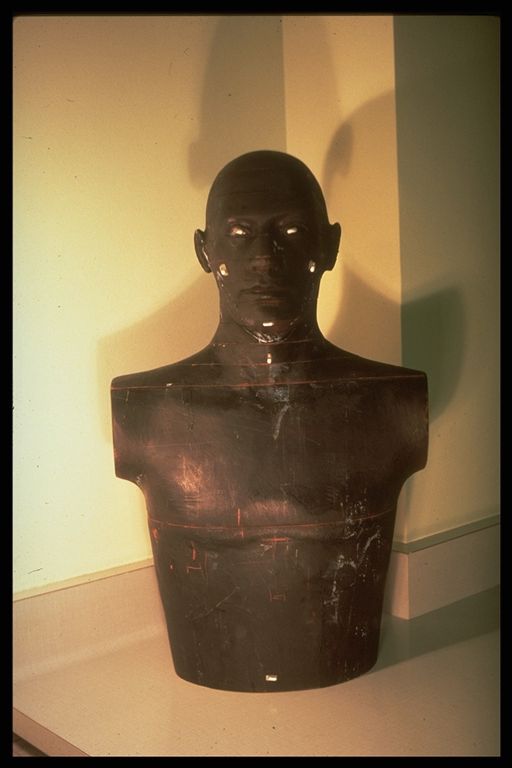 Homojen fantomlar dışında klinik dozimetri için kullanılan diğer bir ölçüm sistemi antropomorfik Rando fantom’dur.

Vücut dokuları, kas ve kemik yapıları, hava boşlukları simule edilebilir. 

Vücudun bir noktasındaki dozun ölçülebilmesi için kesitler halinde dizayn edilmiştir. Kesitler üzerinde çeşitli noktalarda TLD boşlukları vardır.
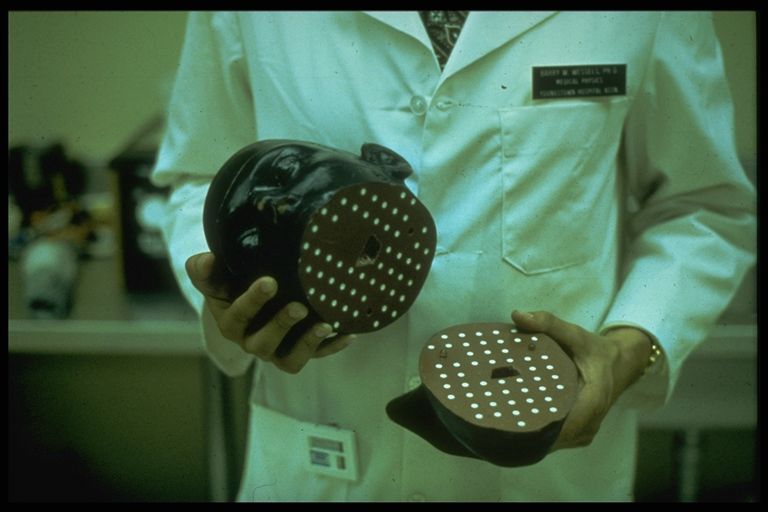 Randofantom
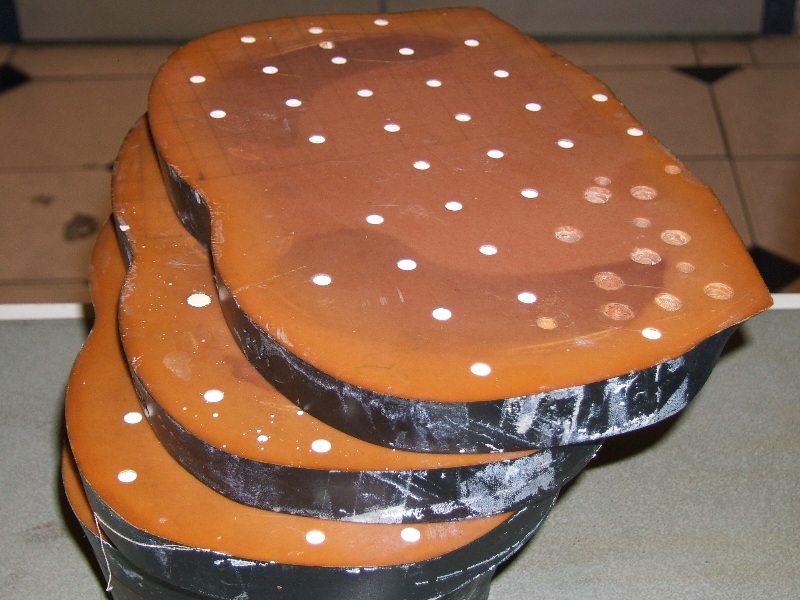 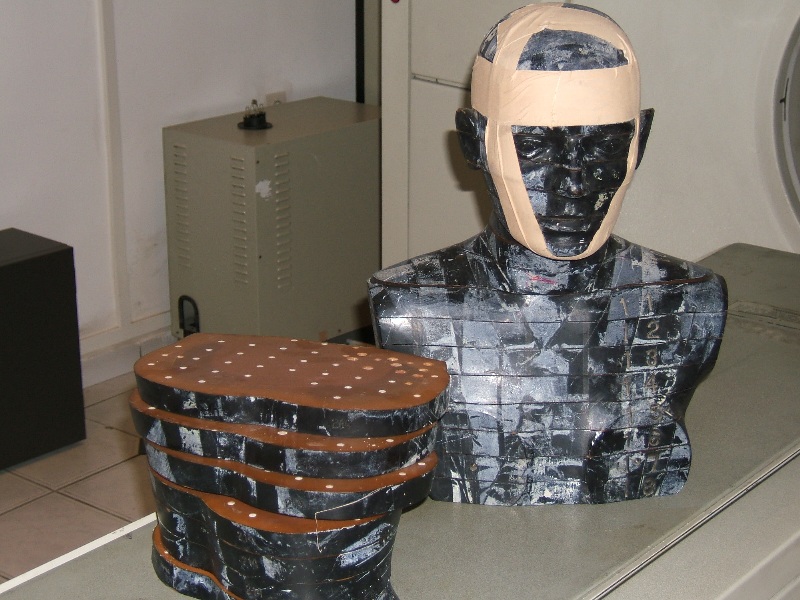 FANTOMLAR
İYON ODALARI
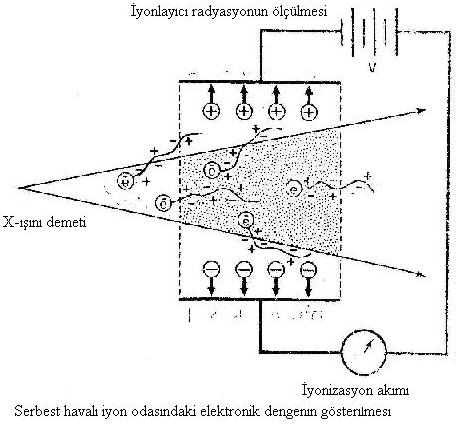 İYON ODALARI
Bir x-ışını demeti hava ortamından geçerken fotoelektrik, Compton ve çift oluşumu etkileşmeleri ile oluşan elektronlar hareket kazanırlar. 

Bu yüksek hızlı elektronlar yolları boyunca iyonlaşmalar meydana getirirler. 

Karşılıklı iyon toplayıcı plakalar ile üretilen gerilim     ( ~100V/cm ) sebebi ile negatif yükler alttaki pozitif plakaya, pozitif yükler ise üstteki negatif plakaya hareket edeceklerdir. 

Bunun sonucunda oluşan akım ( plakalarda toplanan yük veya doğrudan doz ) elektrometre ile ölçülür.
İYON ODALARI
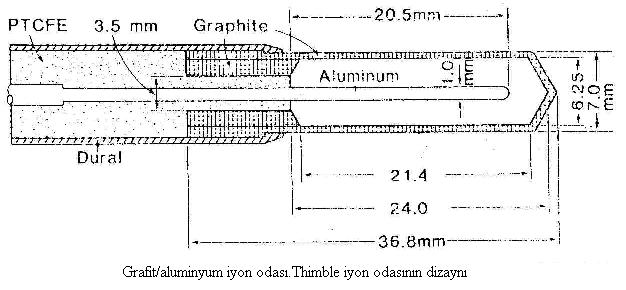 Thimble duvarının iç yüzeyi elektriksel iletime sahip bir malzeme ile kaplıdır. Bu bir elektroda karşılık gelir. Diğer elektrot çubuk şeklinde olup grafit veya alüminyum gibi daha düşük atom numarasına sahiptir ve elektriksel olarak izole şekilde thimblın ortasındadır. Hava boşluğunda üretilen iyonların toplanabilmesi için iki elektrot arasına uygun bir gerilim uygulanır.
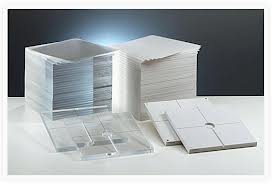 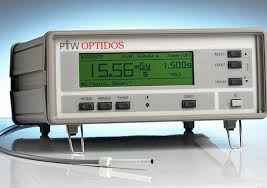 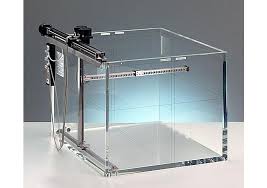 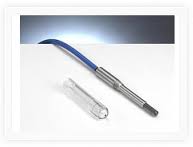 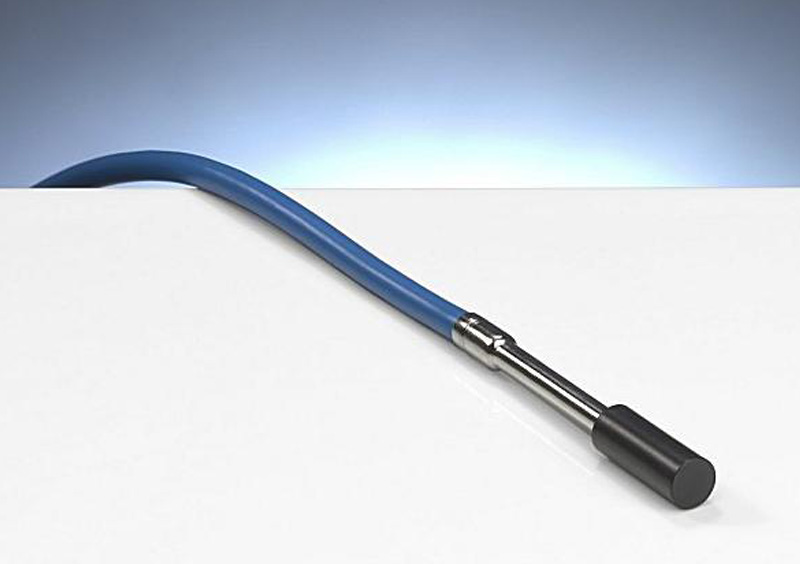 DOZİMETRELERİN ÖZELLİKLERİ
Tekraredilebilirlik,
Lineerite,
Doz hızından bağımsızlık,
Enerji bağımlılığı,
Açısal bağımlılık,
Kullanım uygunluğu,
Küçük boyut,
Direk ve indirek okuma.
Radyasyon Onkolojisi Bölümünde mutlaka yapılması gerekli ölçümler???
Absorbe doz tayini,dozun alanla değişimi,ışık ışın alanı uygunluğu  vb.

Lineer hızlandırıcı ve/veya TPS için
       Derin doz eğrileri,enerji tayini,
       Profiller,vb.
DONANIM
İyon odalı dozimetri sistemleri, 
        Silindirik ve paralel plan iyon odaları

    Huzme veri elde etme sistemleri, 
        (Su fantomları)

    Film,

    Katı fantomlar,
İYONİZASYON YÖNTEMİ
Küçük bir volümde oluşan iyonizasyonu ölçme esasına dayanır.

 Farklı hacım,materyalden yapılmış iyon odaları üretilmektedir.
FARMER TİPİ İYON ODASI
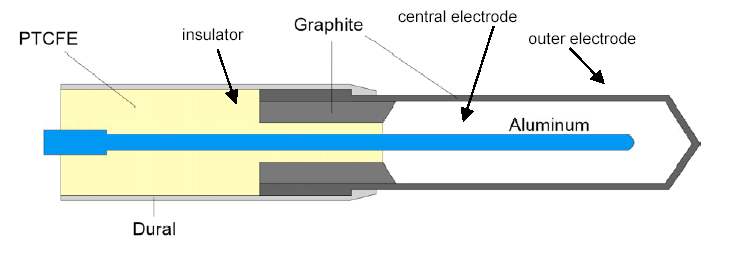 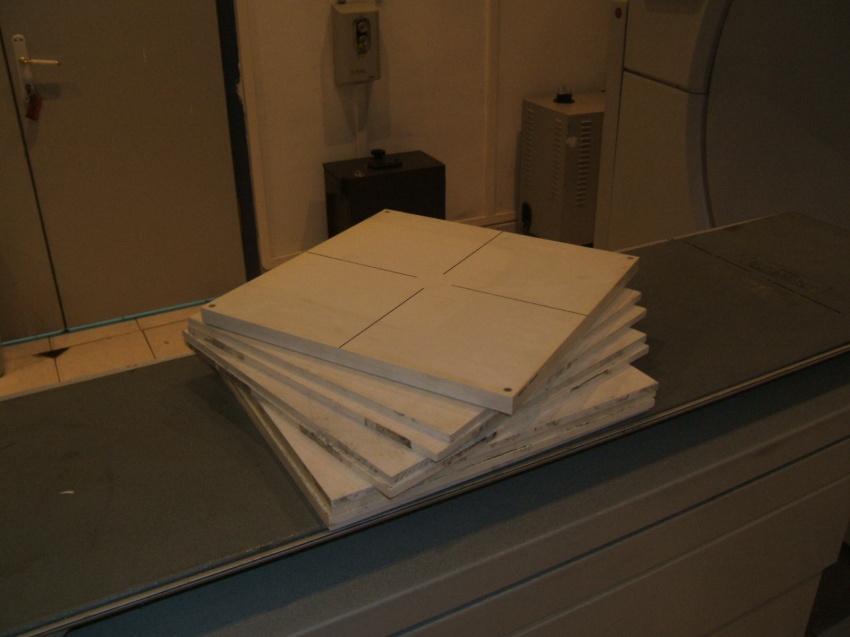 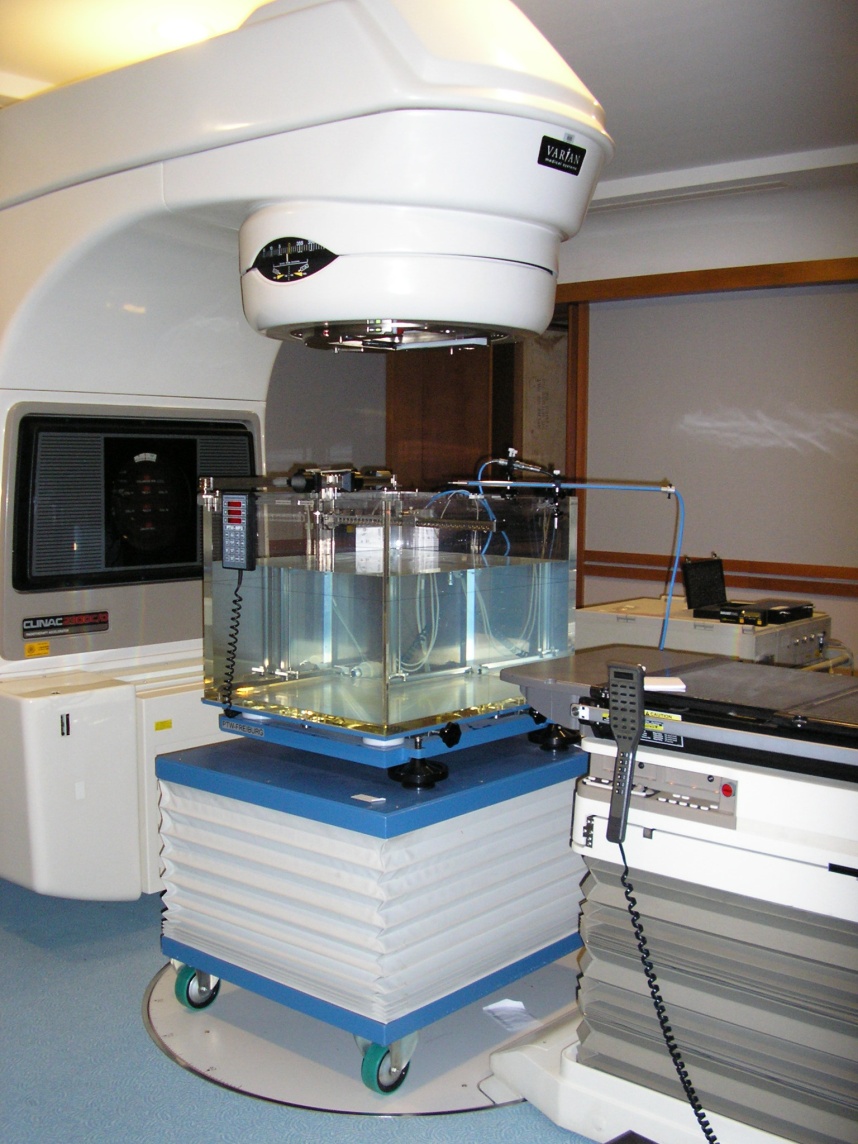 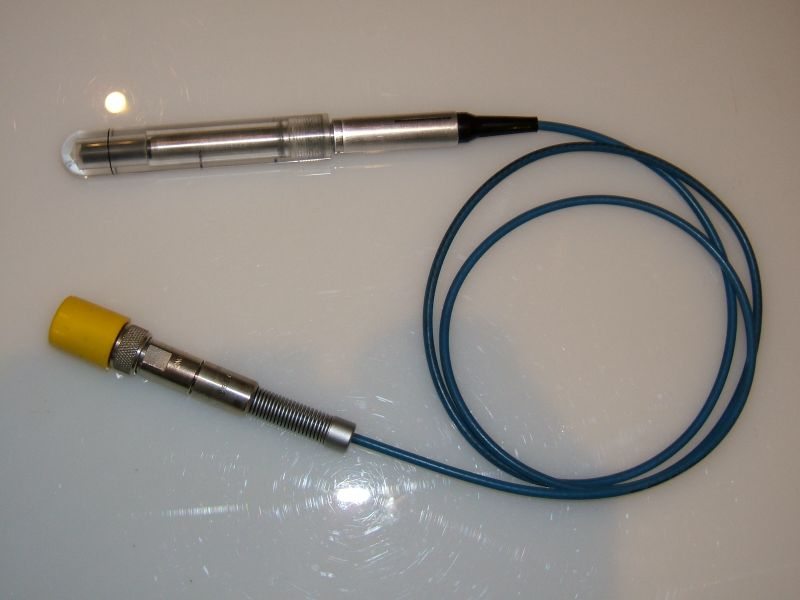 Flatness ve simetri
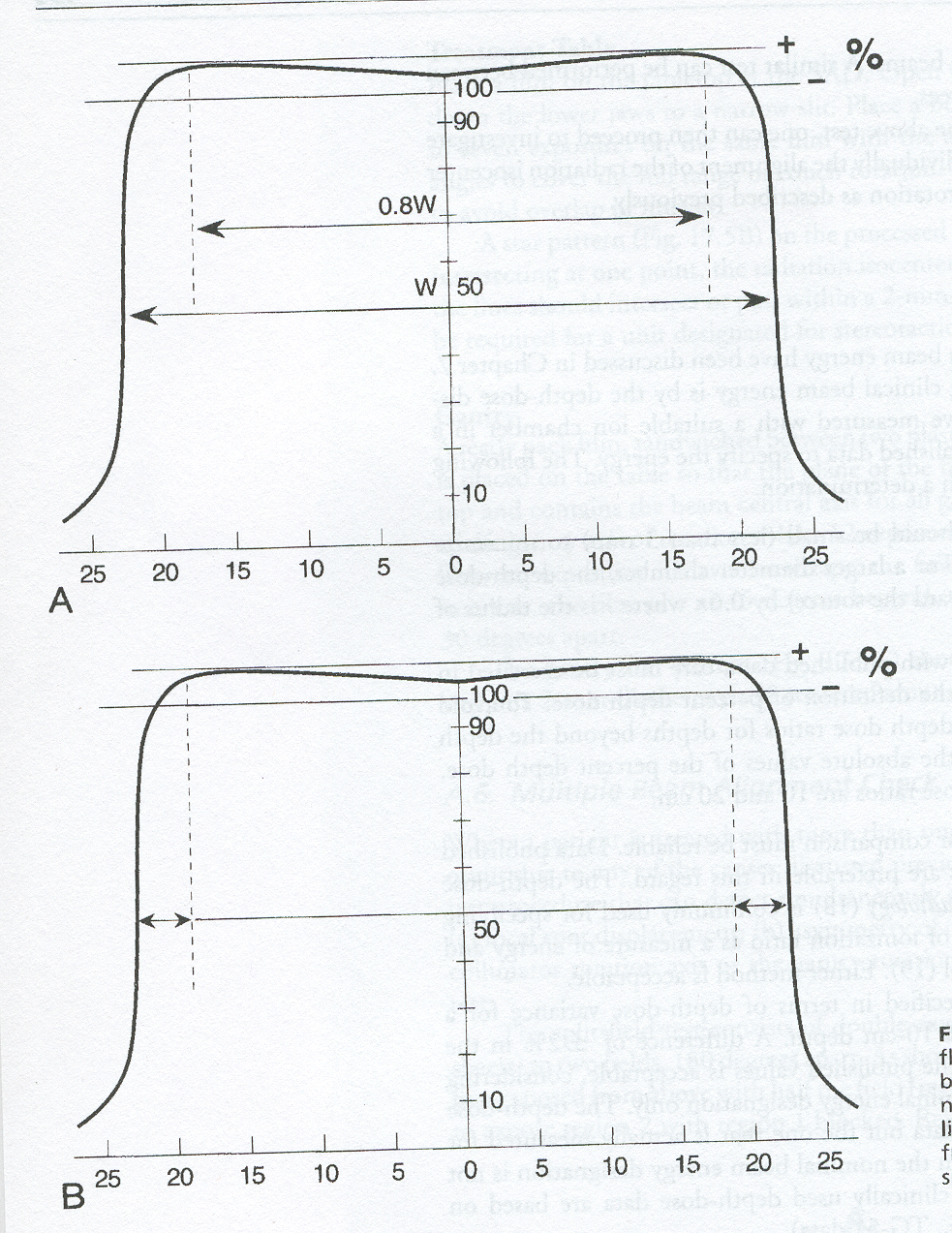 TLD
Termolüminesans özellik gösteren kristalin radyasyona maruz bırakılarak enerji soğurması ve ısıtıldığında bu enerjiyi ışıma şeklinde geri vermesi 

Radyasyon etkisiyle elektron tuzaklama
Elektron-deşik birleşmesi ile foton ışıması
TLD
Kristal yapıdaki örgü kusurları
	
	Valans bandı ile iletkenlik bandı arasında deşik veya elektron tuzakları
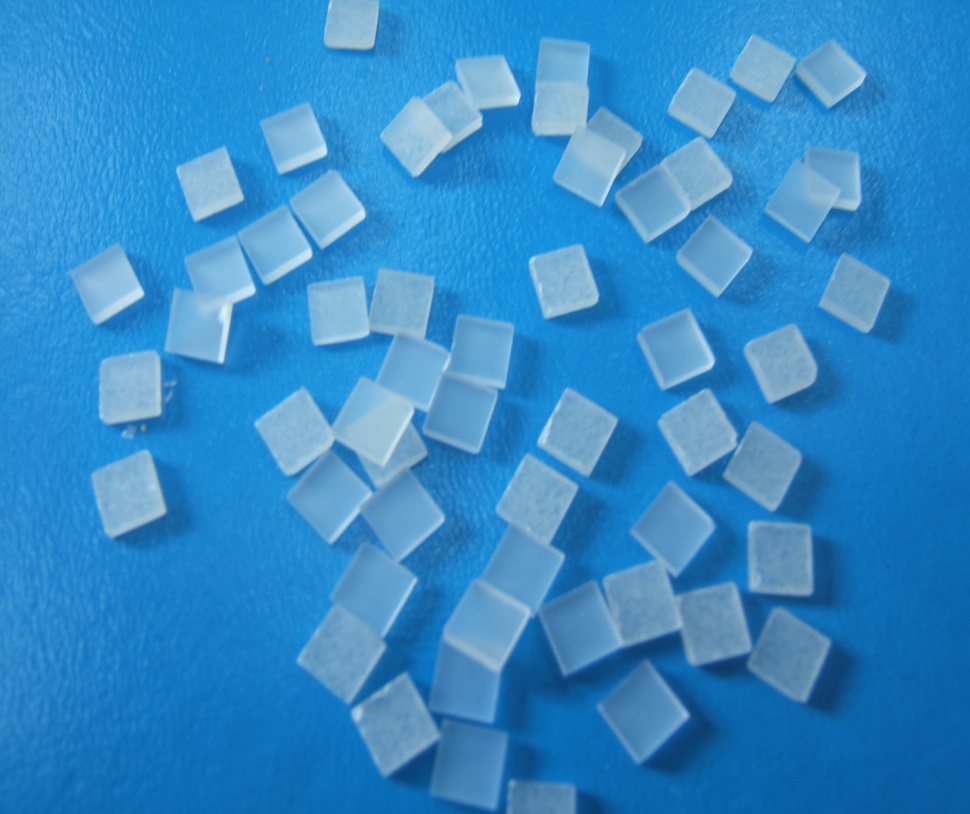 TLD
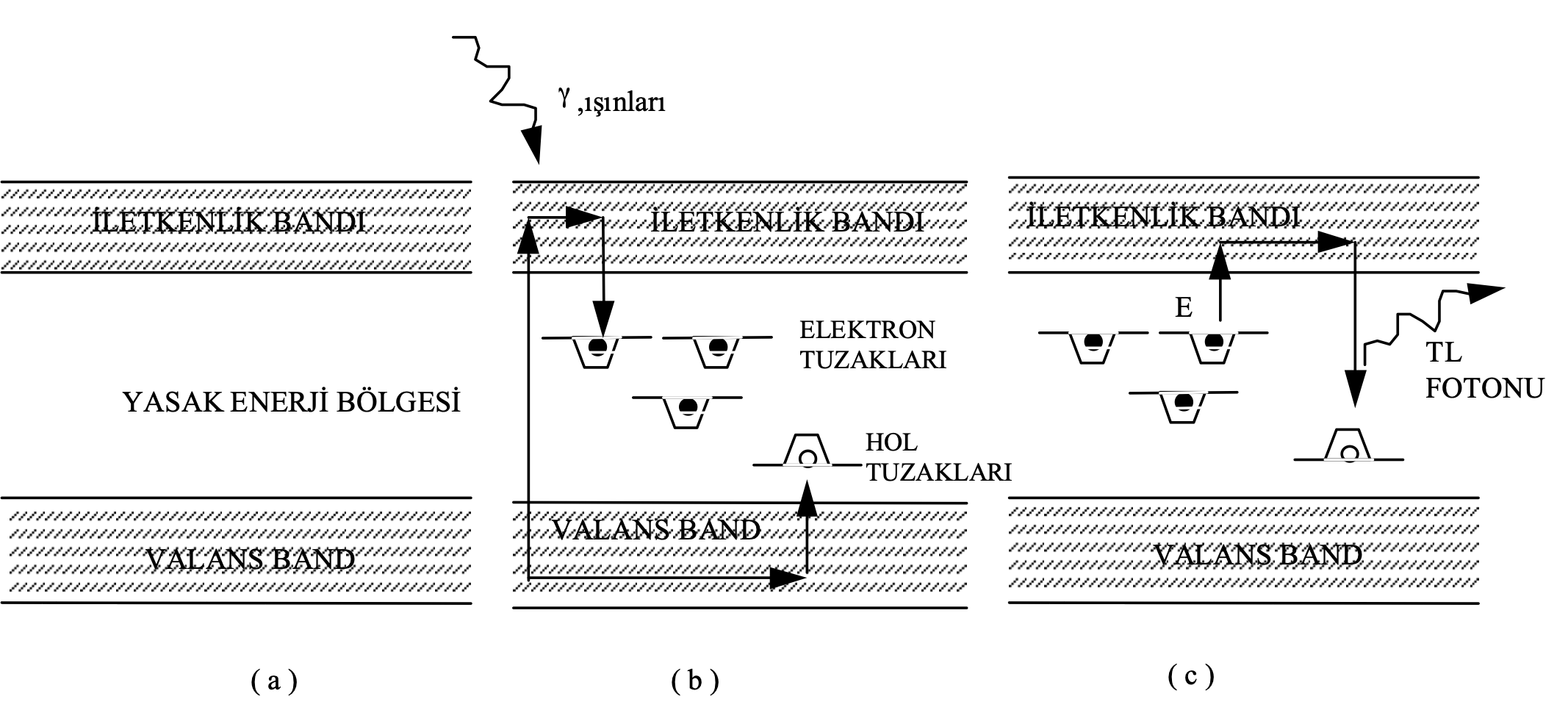 Tek kristal yapıya sahip katının enerji band diyagramı. 
Radyasyon ile uyarılan kristalde oluşan serbest elektronlar ve hollerin tuzaklanması. 
Isıtma sonucu 	yeterli termal enerji alan tuzaklanmış elektronların daha düşük enerji durumlarına dönmeleri halinde ışık fotonu yayınlanması
TLD
Kristalde farklı enerji seviyelerine sahip elektron ve deşik merkezleri (tuzaklar)
Deşik merkezleri kararsız, oda sıcaklığında boşalabilir
Elektron tuzakları farklı ısı seviyelerine duyarlı; bu yüzden ışıma eğrisinde farklı pikler mevcut
Film dozimetri
Absorbe edilen dozun, film üzerinde oluşturduğu kararmanın optik ve matematik metodlarla belirlenmesi
Doz-cevap eğrisi belirlenmeli
Radyoterapi cihazlarının kalite kontrollerinde, kişisel dozimetrelerde, su fantomu ve planlamadan elde edilen izodozların verifikasyonunda